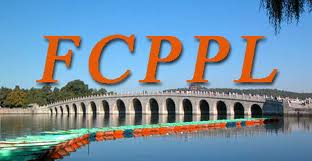 Study on B-tagging and SUSY in ATLAS Experiment
Yu Bai (IHEP), Nicolas Bousson(CPPM), Shan Jin(IHEP), Emmanuel Monnier(CPPM), Huan Ren(IHEP), Lianyou Shan(IHEP), Laurent Vacavant(CPPM) ,Da Xu(IHEP), Xuai Zhuang(IHEP)
6 thFCPPL, Nanjing,    2013. 3. 27
1
Outline
Part 1 : B-tagging
Optimization
Commissioning
Part 2 : SUSY study
Strong production
Weak production
Summary and prospects
2
Part1:  Flavor Tagging - Introduction
Important to varies of physics analysis : (V/tt)Higgs->bb ,  top physics, super symmetry
  Principle based on two properties of b-quark
  long life time (SV tagger, IP tagger)
  Heavy (kinematic information)
 Challenging :  complexity
 understanding performance of detector
 understanding performance of varies object reconstruction algorithms ( track/vertex)
 affected by experiment situation(pile-up events e.g.)
ATLAS B-tagging time table:
SV0
JetProb/ IP3D+SV1
JetFittCombNN, MV1/MV2
3
2012
2011
2010
Flavor TaggingOptimization and Commissioning
Performance Optimization
To get higher performance of the taggers
Aiming realistic situation
More and more pile-up events
Imperfect performance of the detector
Applied to simple taggers, but advanced tagger can also benefit from these studies
Results adopted by ATLAS b-tagging group
Commissioning
To understand the performance 
Based on data 2011, first time to commissioning on advance tagger(IP3D+SV1, JetFitter)
CONF NOTE: ATLAS-CONF-2011-102
Commissioning continued in 2012 for more advanced tagger
4
B-tagging Optimization : Pile-up events rejection
d0-z0 distribution
Pile-up can have negative effect to b-tagging
Based on track impact parameter information(inspirited from IBL study)
The cut can be optimized to get higher performance
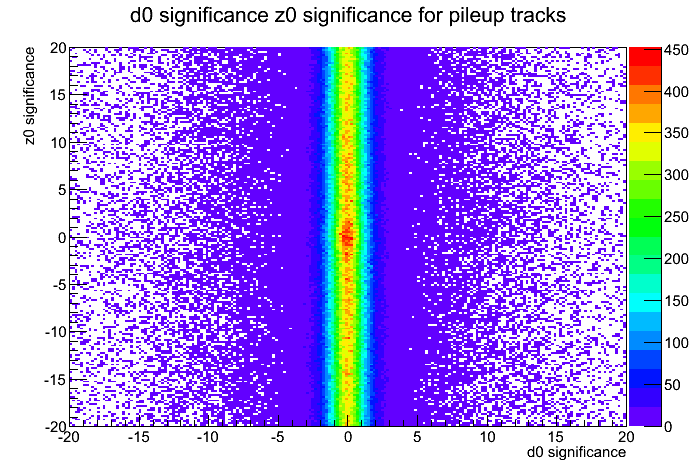 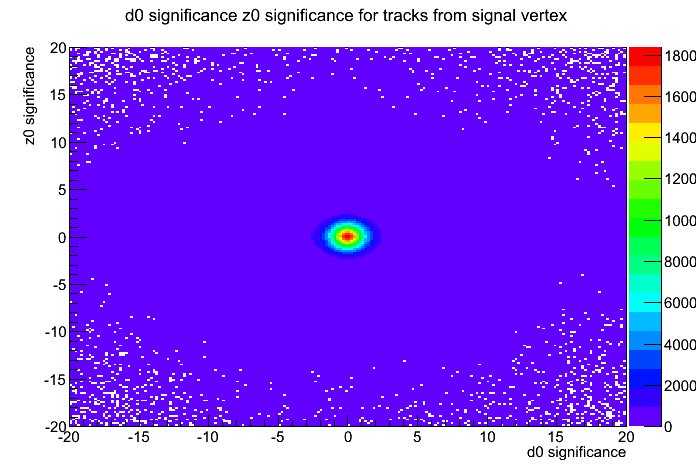 In pile-up vertices
In signal primary vertices
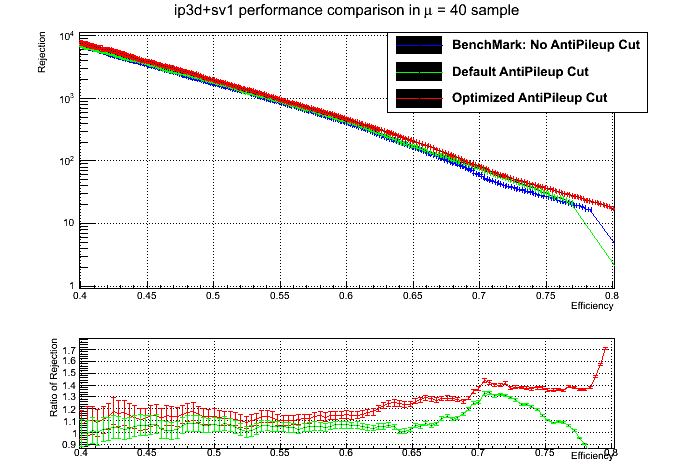 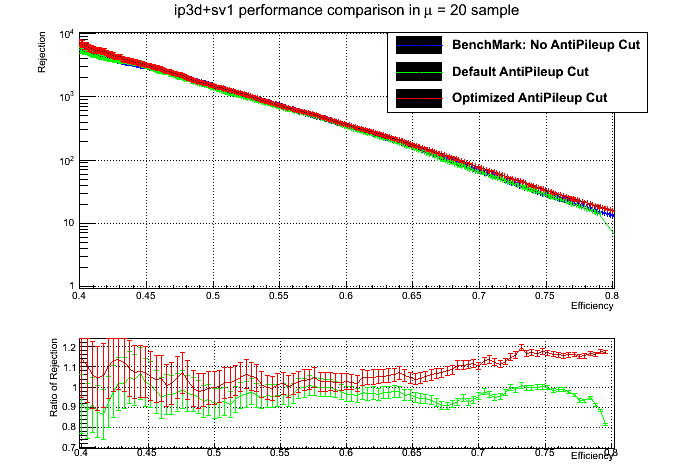 5
Improved performance of IP3D+SV1 tagger
Flavor Tagging Optimization : Dead pixel module effect
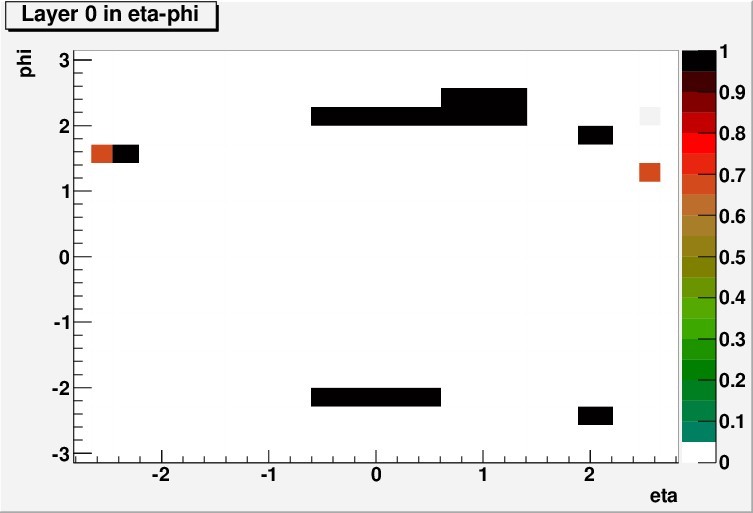 Pixel is crucial for b-tagging
Dead modules in pixel, decrease the efficiency
Loosen the cuts on track if it pass dead module
Dead module distribution in one run
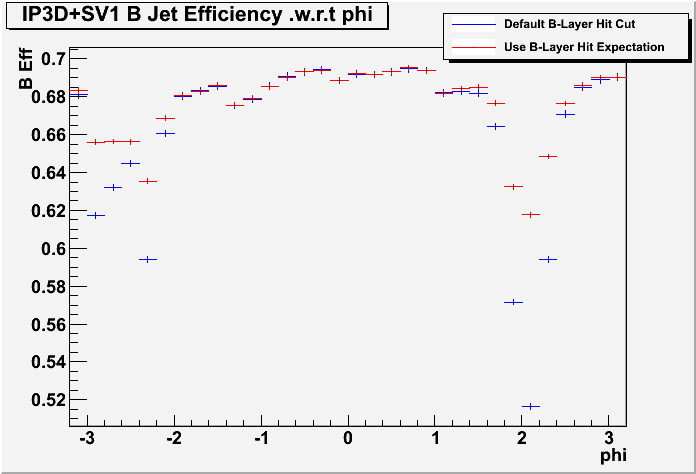 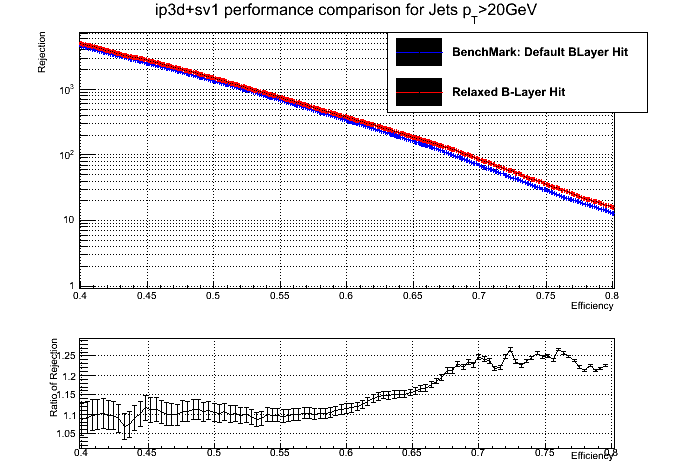 Increased performance in dead module concentrate region
Improved performance
6
Flavor tagging Commissioning
Importance: to understand the deviation of simulation to the data. Can reduce the systematic
Method: compare the distribution in Monte Carlo and Data(tagging weight, tagging rate and so on) 
Difficulty :
Various source of deviation:
Events generation(.e.g flavor components), detector simulation, triggers
7
Reweighting technics:Pileup Reweighting
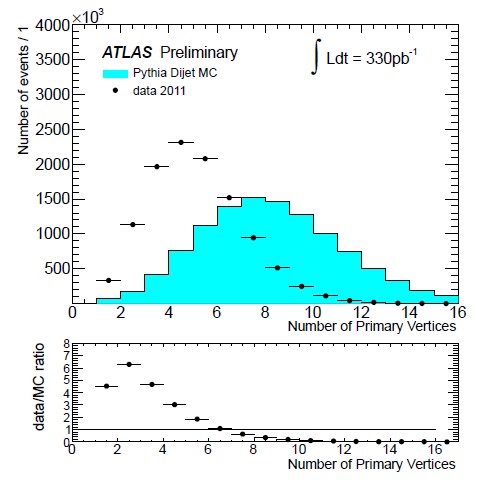 Reweighting techniques:

  To remove the significant known discrepancy between MC and Data

  Pileup reweighting(reweighting on primary vertex number)

 Jet PT reweighting(reweighting the PT for leading jets, next leading jets, next next leading jets, and the result)
Before reweighting
8
After reweighting
Jet Pt and eta reweighting
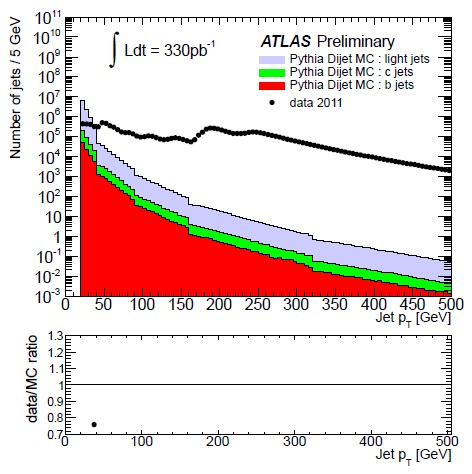 Before reweighting: Huge discrepancy (caused by trigger presale in data)
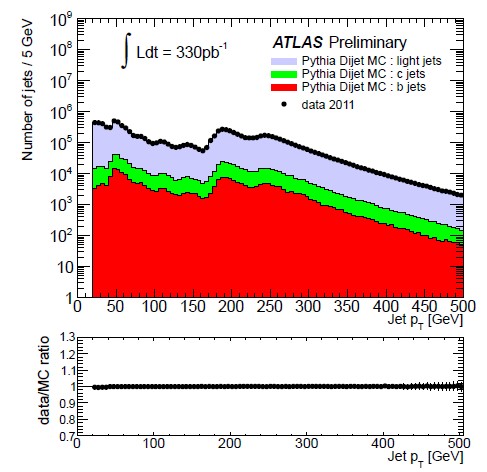 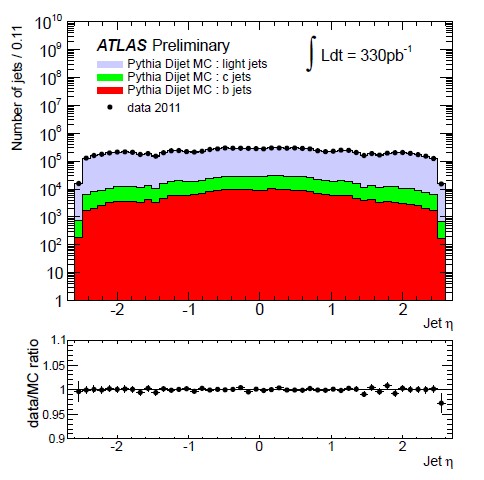 After reweighting: discrepancy removed
9
Data/MC comparison of tagging rate
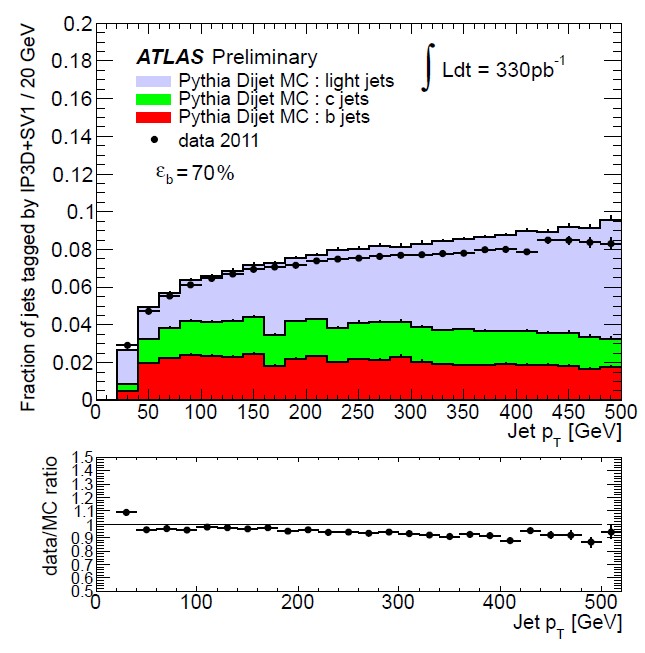 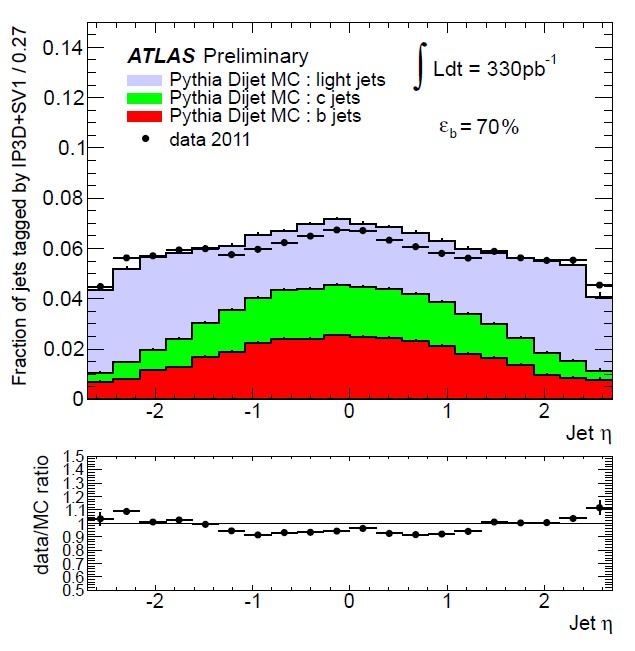 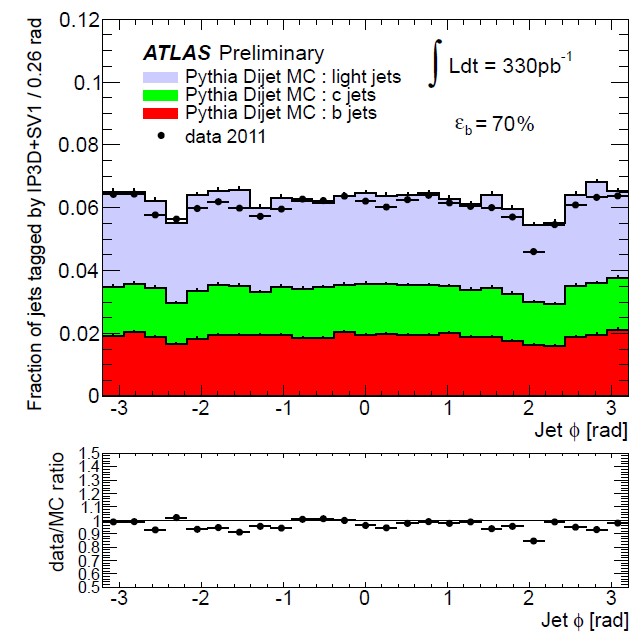 With respect to jet phi
With respect to jet pt
With respect to jet eta
Reasonable agreement: within 20%
10
Part 2 : Super symmetry
Strong production
Gluino pair production
 4-top 1L(Feng) :gluinos ->stop pair-> ttbar+LSPs(on progress)
On going with 8 TeV data

Weak production
 direct gaugino production: tautau+MET :
 First study of direct gaugino or stau pair production through the final states with at least two taus, complementary of emu final states
 Higgs into di-photon rate can be enhanced via staus without changing the Higgs to WW/ZZ rates, so light stau with large mixing may help
CONF NOTE : ATLAS-CONF-2013-028
11
Strong production : gluino pair production, analysis on 7 TeV Data
g~g~->t~tt~t->4top+MET->4b+4W+MET->1l+4b+6j+MET
Analysis Strategry: 
1lepton(e/muon)+4bjets+4non bjets+MET(h1lh8j)
SM background: dominantly tops
Gluino mass between 700 and 900 GeV studied
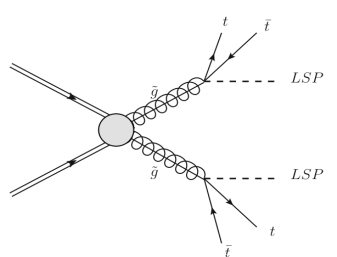 Control Region (for Data/MC Comparison):
 Same as Signal region(h1h8j), except that :
  80 GeV<MET<120 GeV
  40 GeV<MT<80 GeV
1 lepton(either electron H1lh8j Selection (Signal region)
  1 lepton(e or muon), trgger match
   at least 8 jets, leading jets with pt > 120 GeV
  MET > 140 GeV, MT>100 GeV
 Sumpt4 > 350 GeV
12
Efficiency of signal
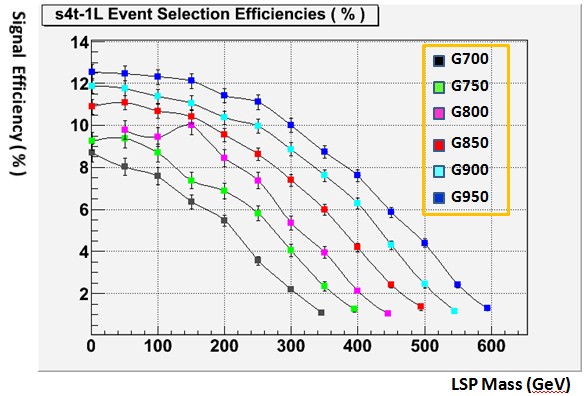 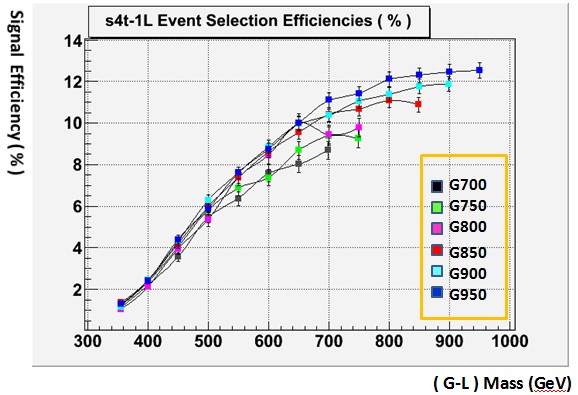 Efficiency depend on mass difference between gluino and LSP
13
Control Region Distribution
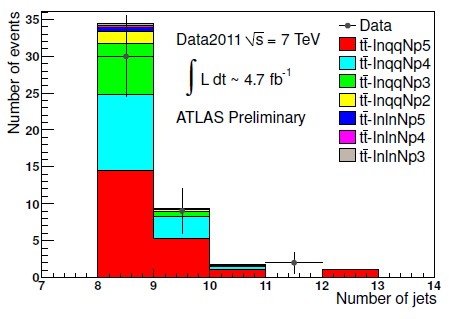 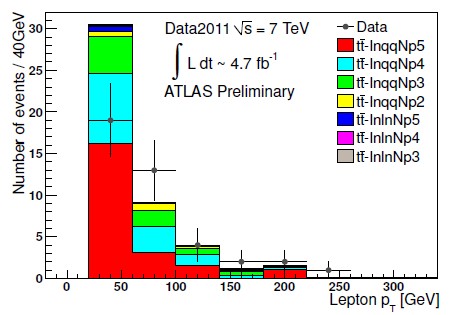 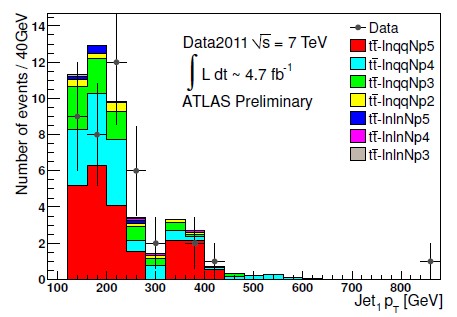 Reasonable agreement

Discrepancy needs further study
14
Towarding 8 TeV data
Data/MC comparison went on

Tried to improve sensitivity
Require at least 1 bjet seems promising to increase sensitivity
Optimization for the cuts: trigger, MET, MT2 .etc(can directly aim 14 TeV run)
15
Super Symmetry Weak Production : Signal grids
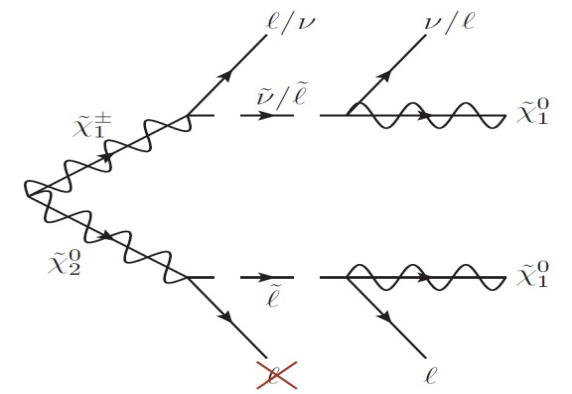 Direct Gaugino Decay
pMSSM Signal Grid: 
Heavy Squarks and Gluonios
tan β = 50
M1  = 50 GeV
M2 and μ ranging from 100 to 500 GeV
Mass of stau fixed at 95 GeV, other sleptons are heavy
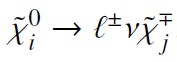 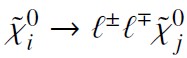 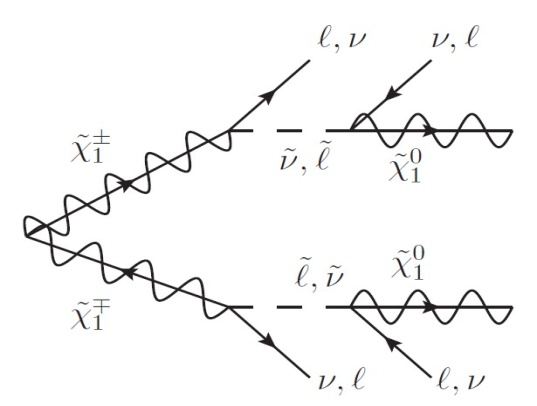 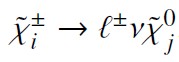 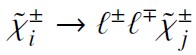 Mode C (chargino-chargino decay):
Mode A (chargino-neutralino decay):
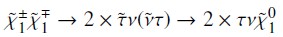 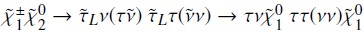 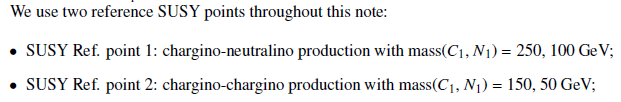 16
SR definition
Two SRs have been defined
 require at least 1 OS tau pair
 one SR is after jet veto
 another SR is only applying bjet veto 
Suppress Z+jets BG through Z-veto
 MET>40 GeV to suppress fake tau background
Apply large mT2 cut to enhance SUSY sensitivity
mT2 cut has been optimized
17
Background components in SRs
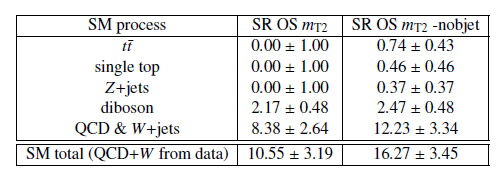 Two classes of backgrounds: fake tau (qcd+W, ~75-80%)  and real tau background (top, Z+jets, diboson)

   Fake tau background: estimated with data-driven approach (ABCD method）

   Real tau background:  use MC simulation
18
Results of background estimation
mT2 b-veto
mT2 jet veto
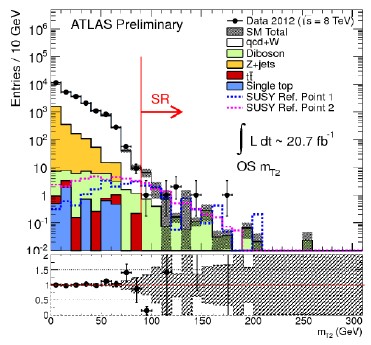 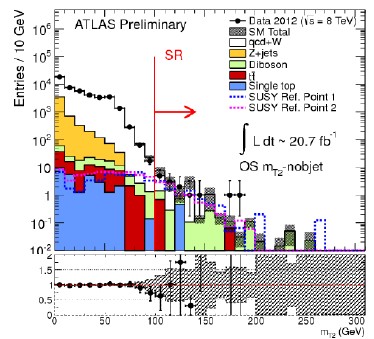 QCD+W Results:
In mT2 -jet veto region : 
   8.38+/-2.98

In mT2  b-veto region : 
   12.23+/-4.48
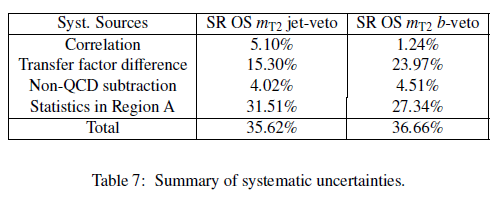 Good Data/MC Agreement in non-signal region (mT2 < 90 GeV)
19
Results : Exclusion Limits
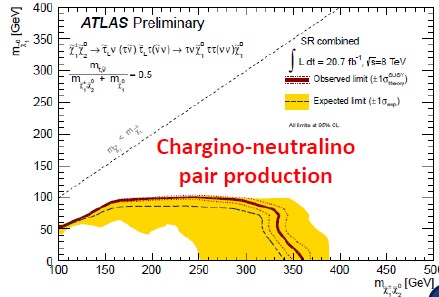 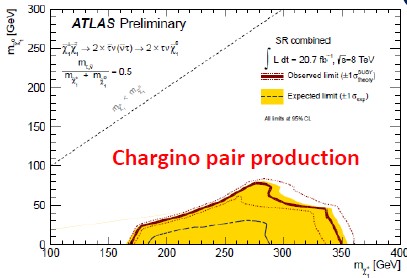 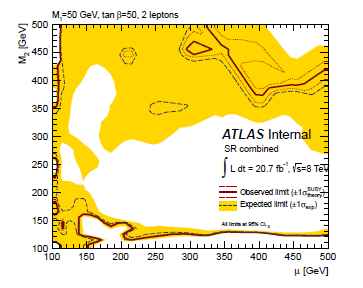 Mode A : exclude chargino 1, neutralino 2 mass up to 350 GeV
Mode C: exlculde chargino mass from 200-300 GeV, neutralino mass below 50 GeV
pMSSM: large region in parameter space excluded
20
Summary and Prospects
B-tagging performance improved with optimization
Commissioning of b-tagging provide reasonable agreement between data and MC, one CONF published
Gluino production with multiple jets and 1 lepton in final states is interesting.  Preliminary study has performed, on
     cut criterion, data/MC comparison, .e.g
Exclusion limit on gaugino mass set for weak production scenario and Moriond CONF note published
With higher beam energy and luminosity, hopefully something new show up , but before that
Facing much tougher experiment situation than before: more pile-up, more challenging for detector 
B-tagging performance need to be re-studied
Continue the study in 7TeV or 8TeV collision
21
Bakup: SR Optimization -  mode A
5fb-1 data used
mT2 jet veto
Mt2>80GeV: 3
Mt2>90GeV: 2
Mt2>100GeV: 1
mT2 b-veto
Mt2>80GeV: 20
Mt2>90GeV: 4
Mt2>100GeV: 2
mT2 > 90 GeV
mT2 > 100 GeV
mT2 > 80 GeV
mT2  jet veto
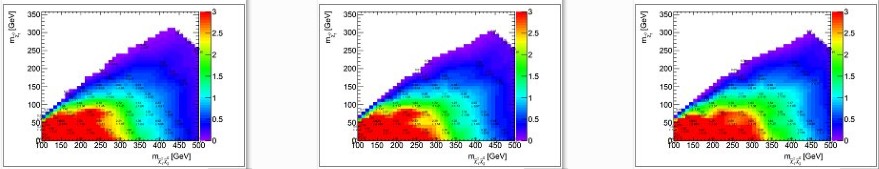 mT2  b-veto
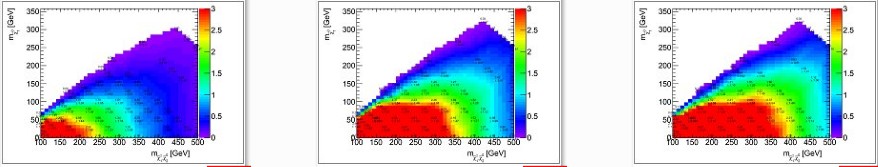 mT2  jet-veto: pick mT2 >90 GeV (similar performance)
     mT2  b-veto: mT2 >100 GeV  (best performance)
   Other models are checked, consistent with mode A
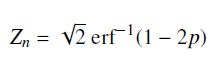 SUSY Approval Meeting
22
Bakup: The ABCD method
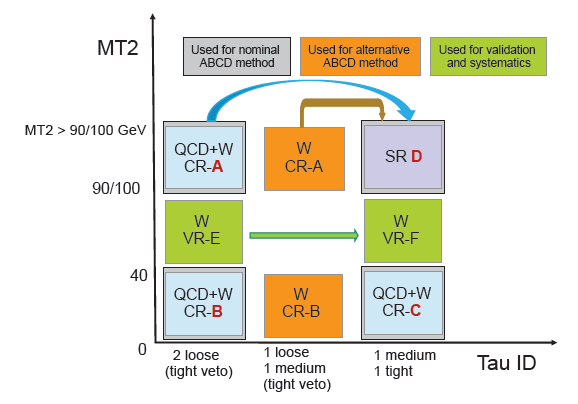 Variables:
   mT2 , tauid
  Base line control region
  A  high mT2, loose tauid
   B  low mT2,, loose tauid
   C  low mT2, tight+medium tauid

  extrapolation from A to D through a TF (C/B)

 Alternative ABCD method checked (W CR-AB)
Use transfer factor (TF) from QCD events (low mT2 region from data) and take the TF difference between QCD and W+jets as systematics
SUSY Approval Meeting
23
Bakup: Kinematic distributions
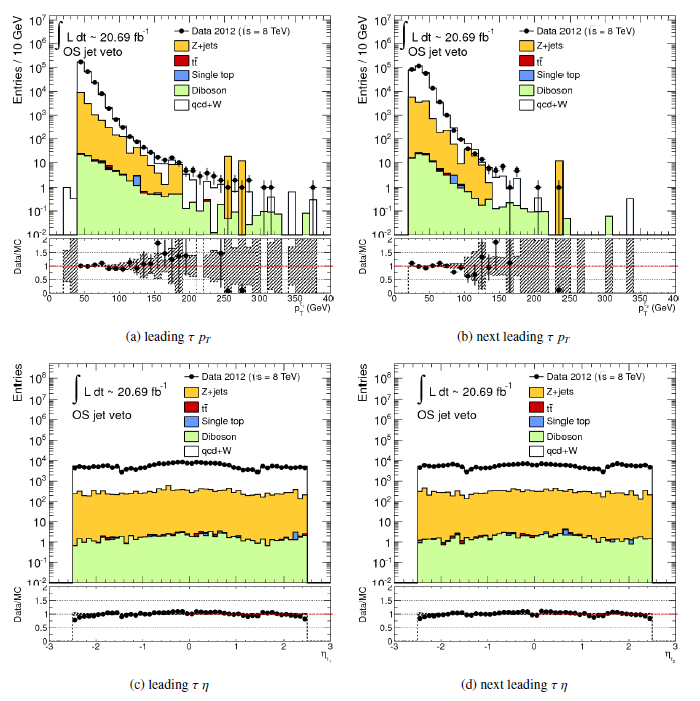 Good data/MC agreement for leading and next leading tau pt and eta distributions

 The ABCD method works well
SUSY Approval Meeting
24